3rd Annual Carz for the Starz 
Car, Bike & Trucks Show
Schedule:
9am to 12pm 1:00 pm Judging Begins
Registration Fee
$12.00
Please make check payable to SVGSG, INC.
Name: _____________________________
Address:_______________________________________________________________
Phone #: ___________________________
Make: _____________________________
Model: _____________________________
Year:______________________________
Color: _____________________________
Class:______________________________
Owner: ____________________________
Modified ___Yes  _____ No
Car ____ Truck ____ Cycle____

Mail to Cars for Starz
9657 St Route 147, Sunbury, PA 17801
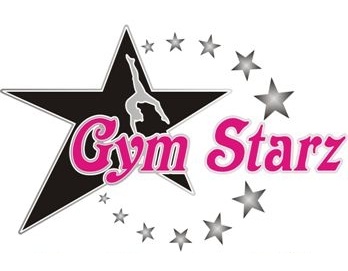 Sponsored by
Awards as follows:
Best in show: car, Truck, Antiques, Classic and Cycle
Cars: Best Interior, Best Paint, Best Engine, Best Wheels
Trucks: Best Custom and Best 4x4
Cycles: Best Custom and Best Cruiser
Gymnastics!!
Sept 9th 2018

9 am to 2 pm
570-286-1237
Shikellamy Marina
Parking Lot
Questions?? Call Angie at (570)274-1653 or the gym at 570-286-1237
www.thestarz.biz
Concession Stand available